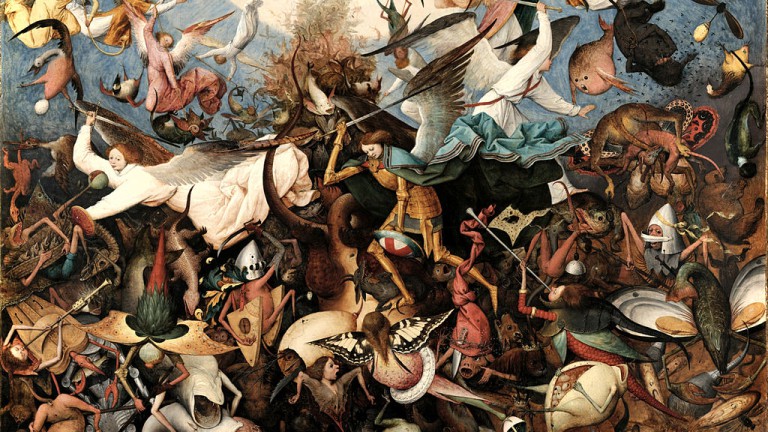 the story of complexity
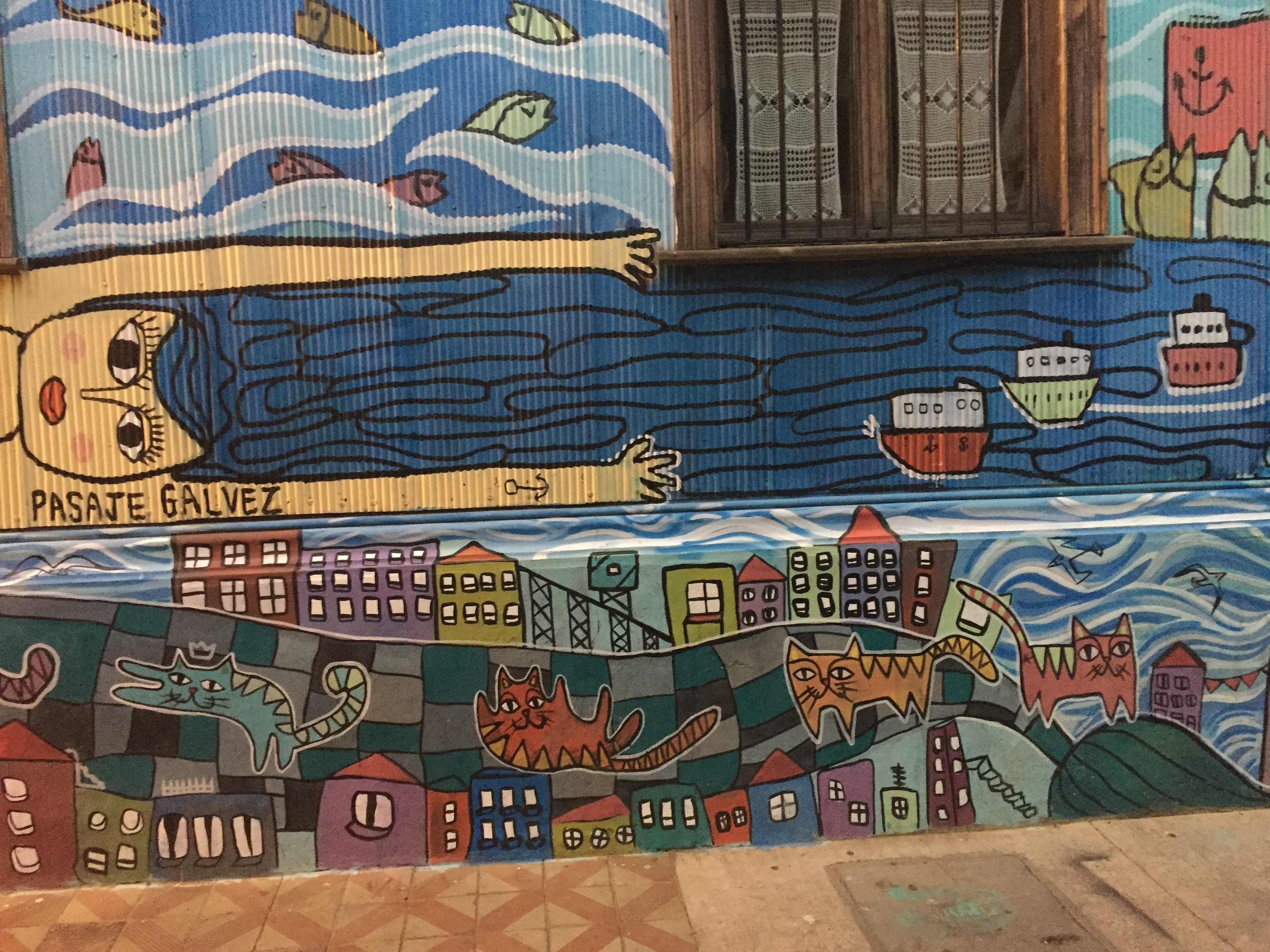 the story of complexity
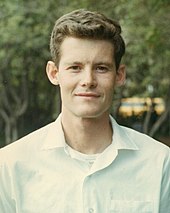 the story of complexity
The quest for the quintic formula
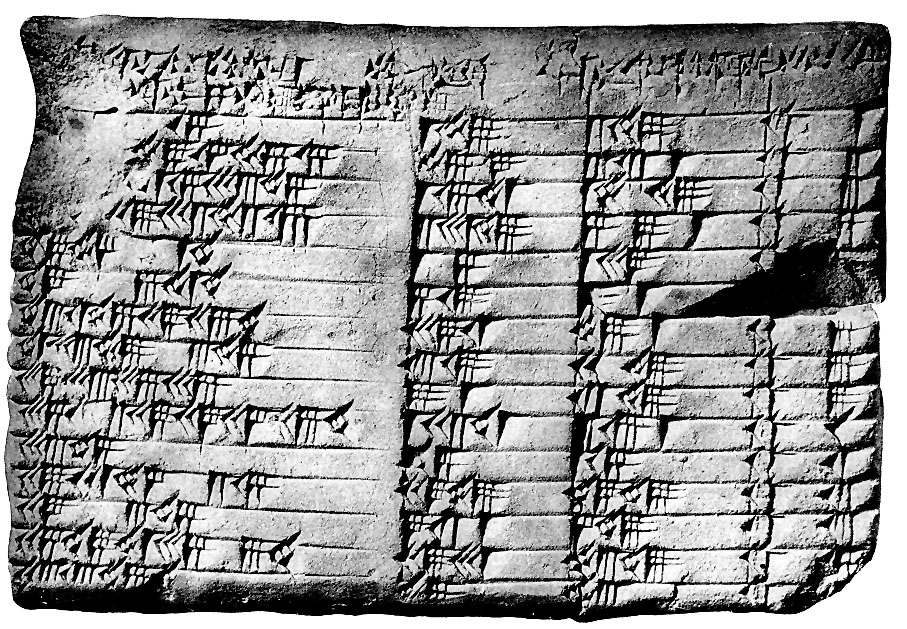 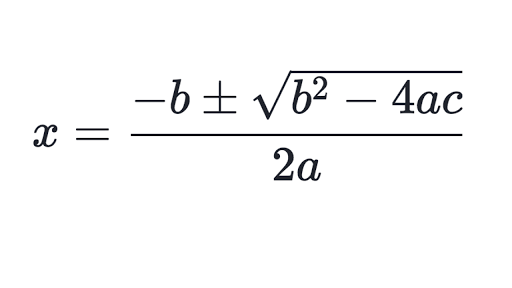 quadratic formula
ca. 2000 BCE, Mesopotamia

cubic and quartic formulas
ca. 1540, Italy

quintic formula?
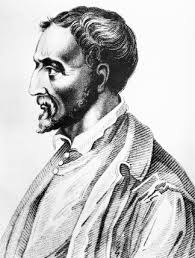 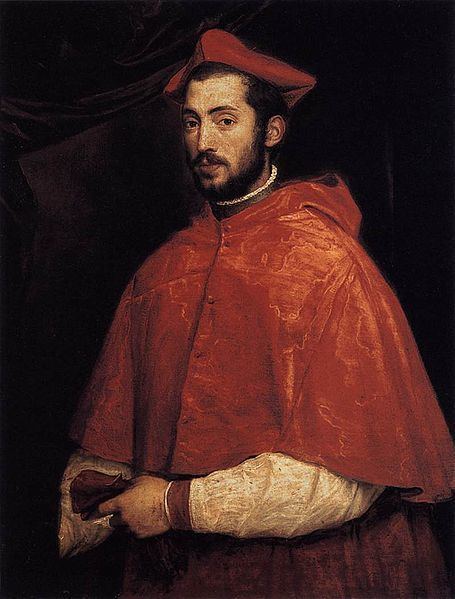 impossible!
Ruffini – Galois – Abel ca 1840
looking for the regular heptagon
?
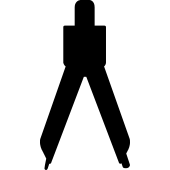 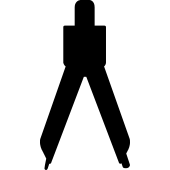 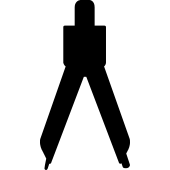 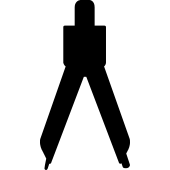 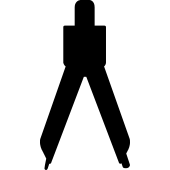 impossible!
Gauss – Wentzel ca 1830
[Speaker Notes: Ludovico Gardano + Gerolamo Ferrari
Lagrange + Gauss + Galois + Ruffini + Abel
Gauss + Galois + Wantzel]
Another story:  Logic
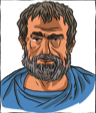 Aristotle, ca 320 BCE: 
“Truth that is both new and necessary”
Propositional Logic
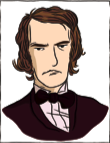 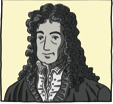 “laws of
thought”
“calculemus”
Leibniz
Boole
8
Meanwhile, math gets complicated…
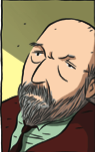 ∞
G. Cantor
9
Mathematics needs foundations!
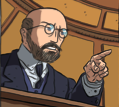 we must know
we shall know!
D. Hilbert
10
Propositional Logic
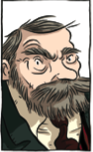 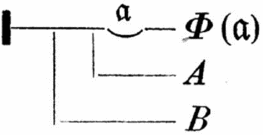 G. Frege
11
The quest for foundations 1900 – 1931
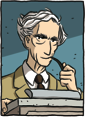 Bertrand Russell
12
And ultimately:  impossible!  The incompleteness theorem, 1931
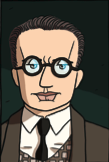 K. Gödel
13
And then… an unexpected turn of events: the universal computer, 1937
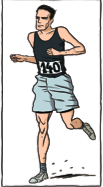 software + impossibility
A. Turing
14
Computation, at last!
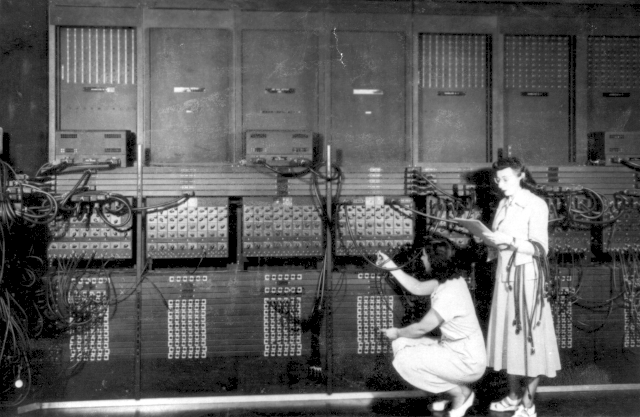 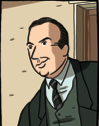 J. von Neumann and the Edvac, 1946
15
Computation at last, but…
The skimpiest computational environment in history
Resources (memory, time) are very scarce
Efficiency is paramount
Computation has practical limits!
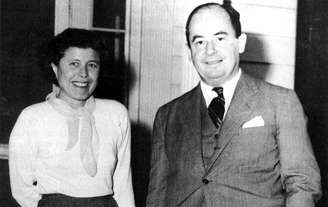 Exponential is bad
Testing a chip
n wires
time to test: 2n
if done exhaustively
Fact:  chips with more than 308 wires 
cannot be tested this way on this planet!
Q: But then, how are chips tested?
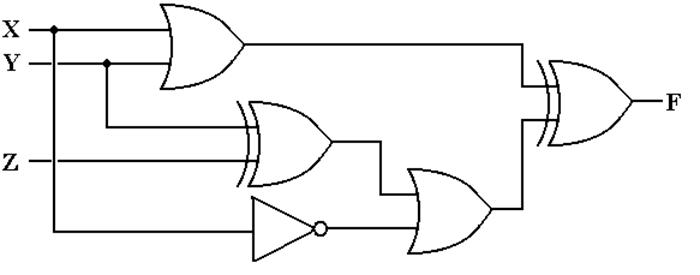 A:  By looking inside them and asking

“is there an input x
such that 
chip(x) ≠ specs(x)?”
this is the SATISFIABILITY problem!
What is the ideal running time of an algorithm?  What is the opposite of exponential?
Polynomial:  n, n2, n3, etc.
Compare with exponential 2n
(n is the size of the algorithm’s input)
Recall: any polynomial will be eventually overtaken by any exponential (for large enough n)         
n100  vs  2n/100
P: all problems solvable in polynomial time
The story of P
Gabriel Lamé 1844 on Euclid’s algorithm
        
John von Neumann 1952

Kurt Gödel’s letter to von Neumann 1956

Alan Cobham and Jack Edmonds 1960s
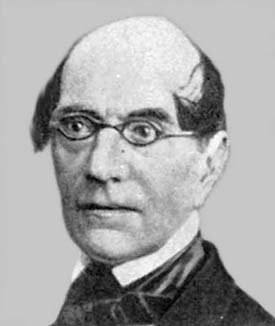 Complexity before P
Recursive function-based complexity (e.g., Gregorczyk 1953, Trakhtenbrot 1955)
Real-time computation (H. Yamada, M. O. Rabin 1962)
Axiomatic complexity (M. Blum 1967)
Time and space complexity (J. Hartmanis and R. Stearns 1963)
Optimization
1100 BCE - 1940s:  Calculus of variations, Lyapunov functions, gradient descent
1940s:  WW II and the renaissance 
of optimization: linear programming 
(L. Kantorovich, G. B. Danzig)
1950s:  Duality, max-flow, discrete problems
1960s:  Jack Edmonds 
and polyhedral combinatorics
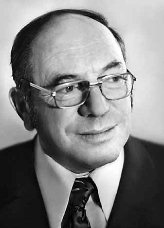 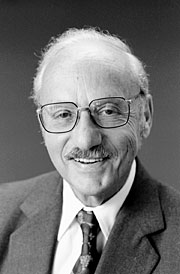 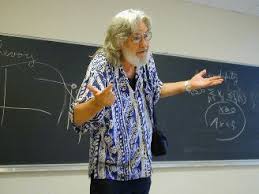 Pushing the limits of computation – again!(cf: solution by arithmetic operations and roots,     construction by straight edge and compass)
P (= polynomial time) is our ideal
We would like all reasonable problems to be in P
Q: But what is a “reasonable problem”?
A: An input seeking a solution
There can be many solutions, or none…
What is a “reasonable problem”?
A solution should not be too long
A solution should be  easy to recognize
”Is S a solution of input x?” should be in P
For example, SATISFIABILITY
Remember SATISFIABILITY?
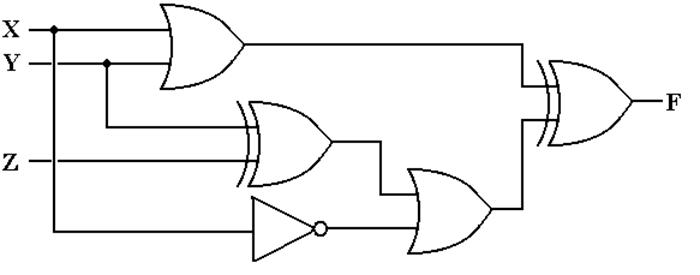 “is there an input x
such that 
chip(x) ≠ specs(x)?”
this is the SATISFIABILITY problem!
What is a “reasonable problem” (cont.)
Other examples?
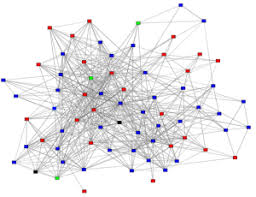 the social network
of your village;
questions one may ask:
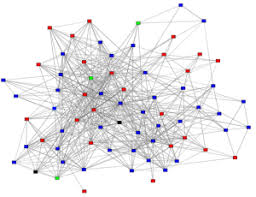 CLIQUE:
Are there 10 people
who are all friends 
with one another?
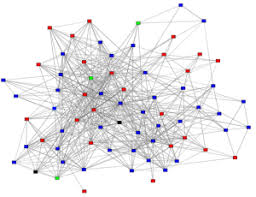 HAMILTON CYCLE:
Can all these folks sit 
around a big table
at the village fair so
only friends sit next
to each other?
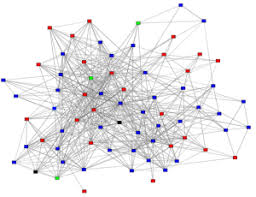 INDEPENDENT SET:
Can you select a 12
member jury so that
no two are friends?
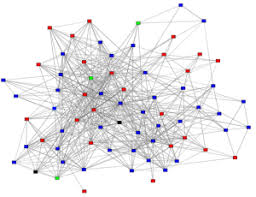 DOMINATING SET:
Can you select 20
people so that between
them they are 
friends with 
everybody
else?
Back to… What is a “reasonable problem”
A solution should not be too long
A solution should be  easy to recognize as such
“Is S a solution of input x?” should be in P
Let us call this class of problems NP
(Long etymology story… N = “nondeterministic”)
This is the limit of our ambition
is P = NP?
“can exhaustive search always be avoided?”
“are there limits to polynomial computation?”

Gödel’s letter to von Neumann in 1956 asked this question, and rings hopeful…
Edmonds conjectured in 1966 that P ≠ NP
Is P = NP?
How did life start?
Is there a single equation
for all forces in the universe?
Meanwhile in the 1960s:  The Chomsky Hierarchy
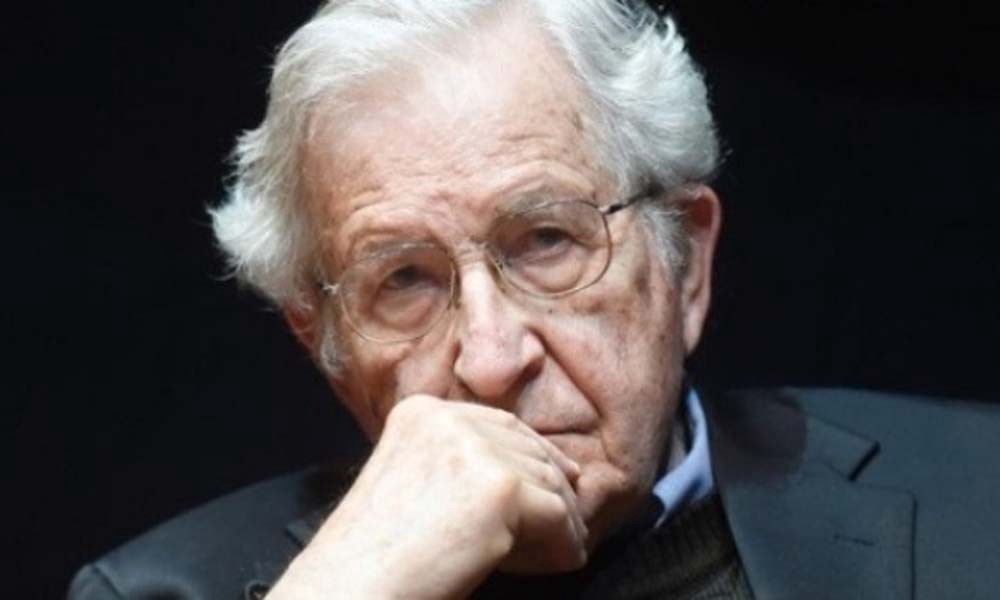 Noam Chomsky pointed out in 1956 
that there are four increasingly 
powerful kinds of grammars:
Regular:  A  aA|bB …
Context-free: A  aBa |bABb …
Context sensitive: AT  aBaT …
General:  AbC  aC…
The Chomsky hierarchy: computational version
finite state machines
pushdown automata
NSPACE(n)
Turing machines
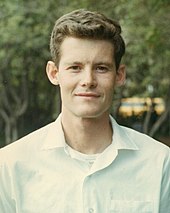 enter Steve Cook!
1969:  
“On the minimum computation time of functions” 
and
“Variations on pushdown machines”
And all of a sudden, out of nowhere…
Cook’s Theorem (1971):  SATISFIABILITY is the hardest problem in NP, in the sense that all other problems in NP reduce to it.  To put it another way, if SATISFIABILITY has a polynomial-time algorithm then P = NP
SATISFIABILITY is __________?(A terminological proposal by Don Knuth, 1973)
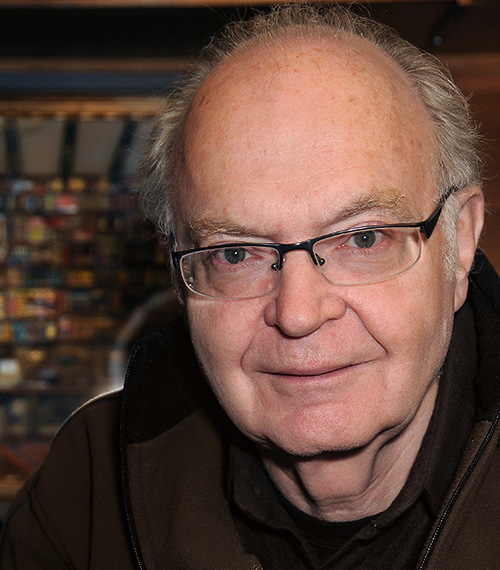 He proposed several adjectives including:  “Herculean”, “formidable”, “intractable”, …
Incumbent term: “polynomial-complete”
Others counter-proposed: “Sisyphean”, “Augean”, “Bad as satisfiability”, …
Ultimate choice:  NP-complete
Meanwhile, behind the Iron Curtain…
Leonid Levin, a brilliant PhD student of Andrey Kolmogorov in Moscow, proved a suite of results essentially equivalent to Cook’s Theorem.
The paper appeared in 1973, but Leonid had announced the results two years earlier.
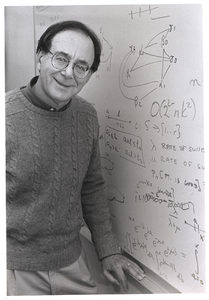 NP-completeness is an ubiquitous phenomenon!
Theorem (Karp 1972): The following                                      			  problems are also NP-complete:  CLIQUE, 				  INDEPENDENT SET, 0-1 LINEAR PROGRAMMING, DOMINATING SET, HAMILTON CYCLE, SET COVER, 3-D MATCHING, HITTING SET, KNAPSACK, PARTITION, FEEDBACK NODE SET, FEEDBACK ARC SET, EXACT COVER, VERTEX COVER, CLIQUE COVER, MAX CUT, JOB SEQUENCING, SET PACKING, STEINER TREE, and CHROMATIC NUMBER
The world of NP 
after the Cook-Levin theorem
NP-complete
problems
NP
P
The world of NP 
after Cook - Levin - Karp
NP-complete
problems
NP
P
Epilogue:  What happened since  the early 1970s?
No big news on the P = NP? question – paths have been explored and obstacles have been identified
Cryptography has continued to thrive by leveraging complexity – other than NP-completeness
Brilliant work on P = BPP? – are randomized algorithms necessary? 
The power of interaction and the PCP theorem: Approximately solving NP-complete problems is much better understood now
What happened since  the early 1970s? (cont.)
Quantum computing is now an important domain of research for complexity theorists
And computer science theorists are now using the concepts of algorithms and complexity to explore problems in many disciplines beyond Computer Science: Statistical Physics, Neuroscience, Economics and Game Theory, Social Science, Biology, Evolution,…
finally:  the proof of Cook’s theorem
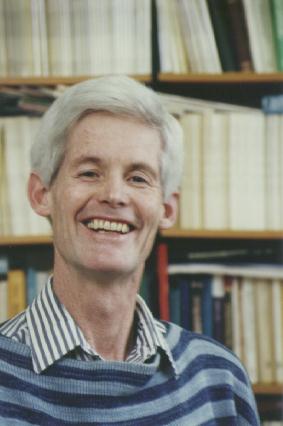 Thank you!